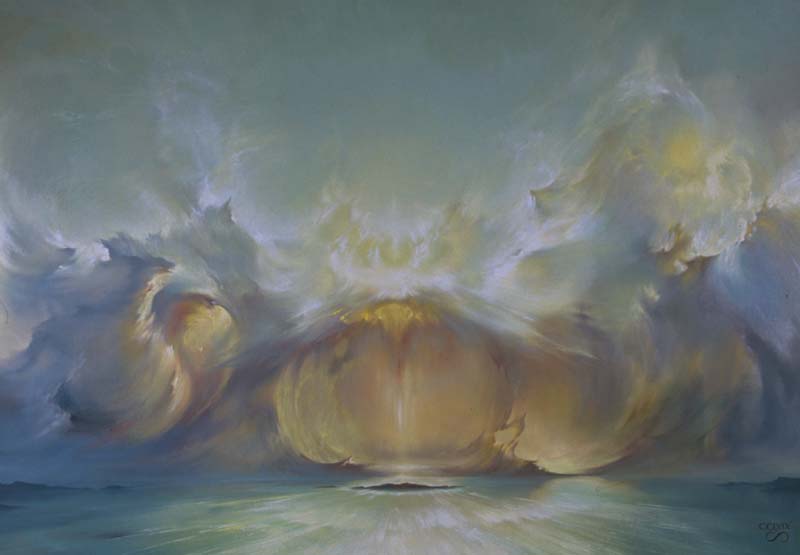 Landscape and society - shaped by water
Rivers and seas determine our lives
The fascination of water
Water is a phenomenon – with many contradictory aspects
Water makes our planet habitable
Water gives life
Water carries us through the day
Water cleans, refreshes and relaxes us 
BUT
Water is an elemental force
Water can destroy
Water can kill
Water can make an area uninhabitable
The importance of water for society
Physics
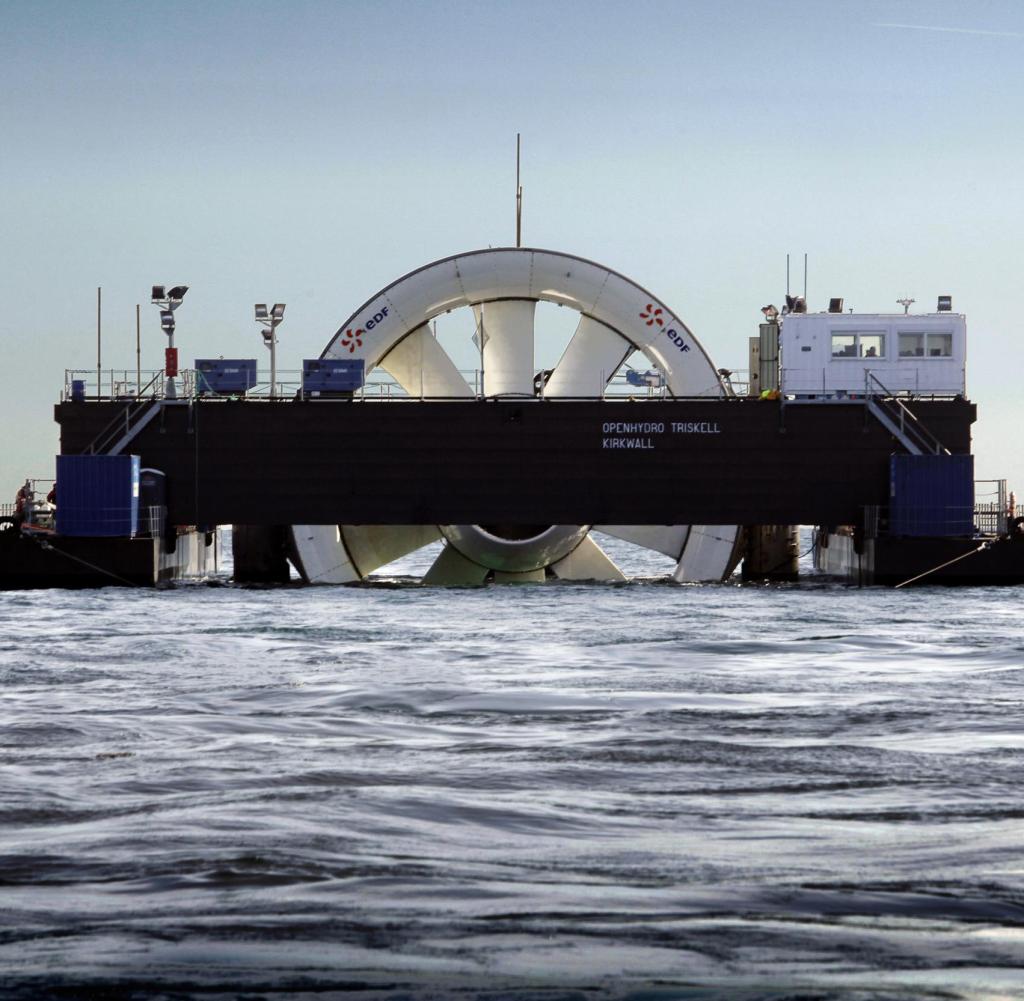 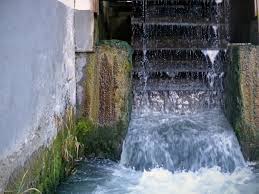 Leisure
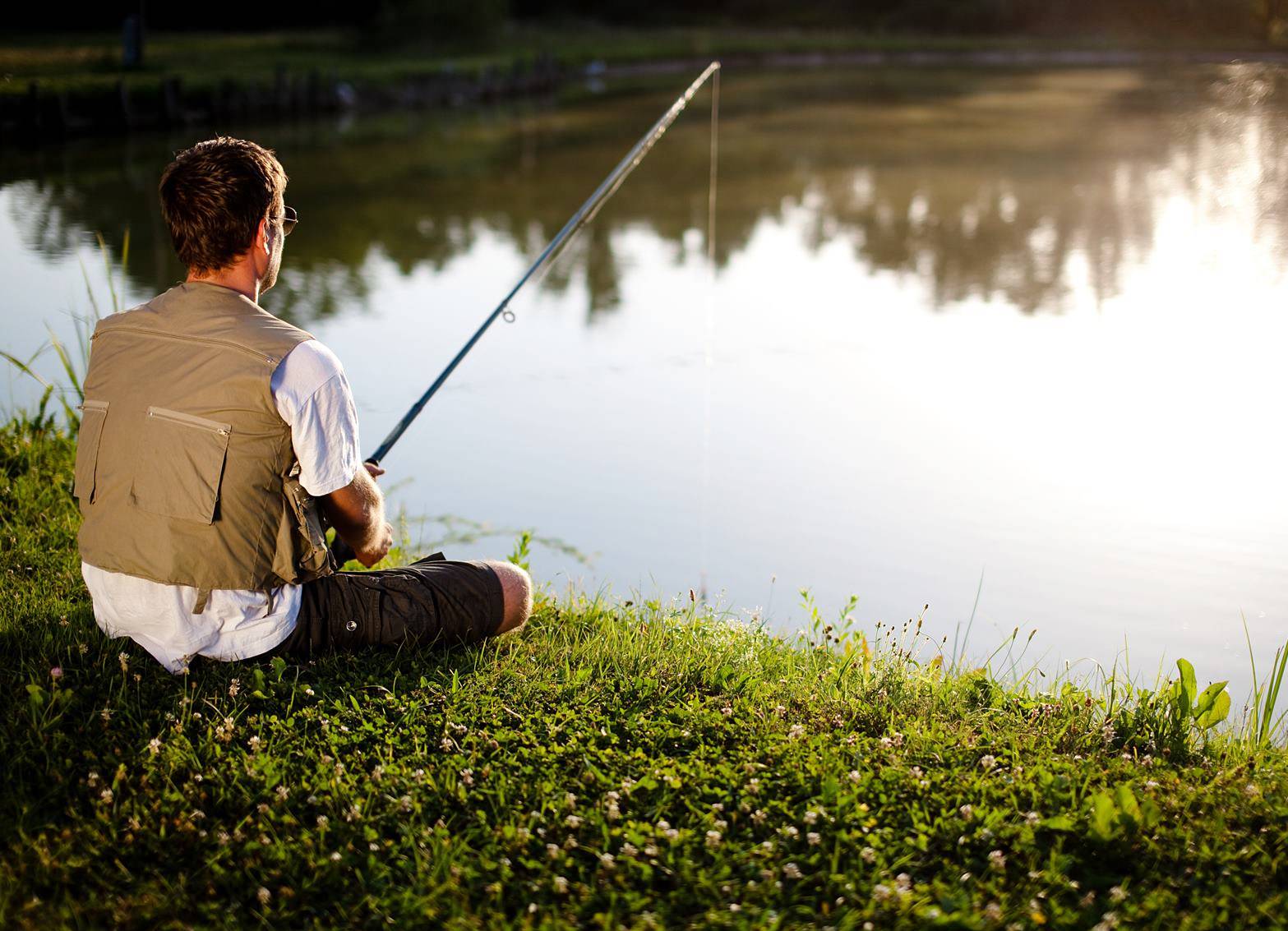 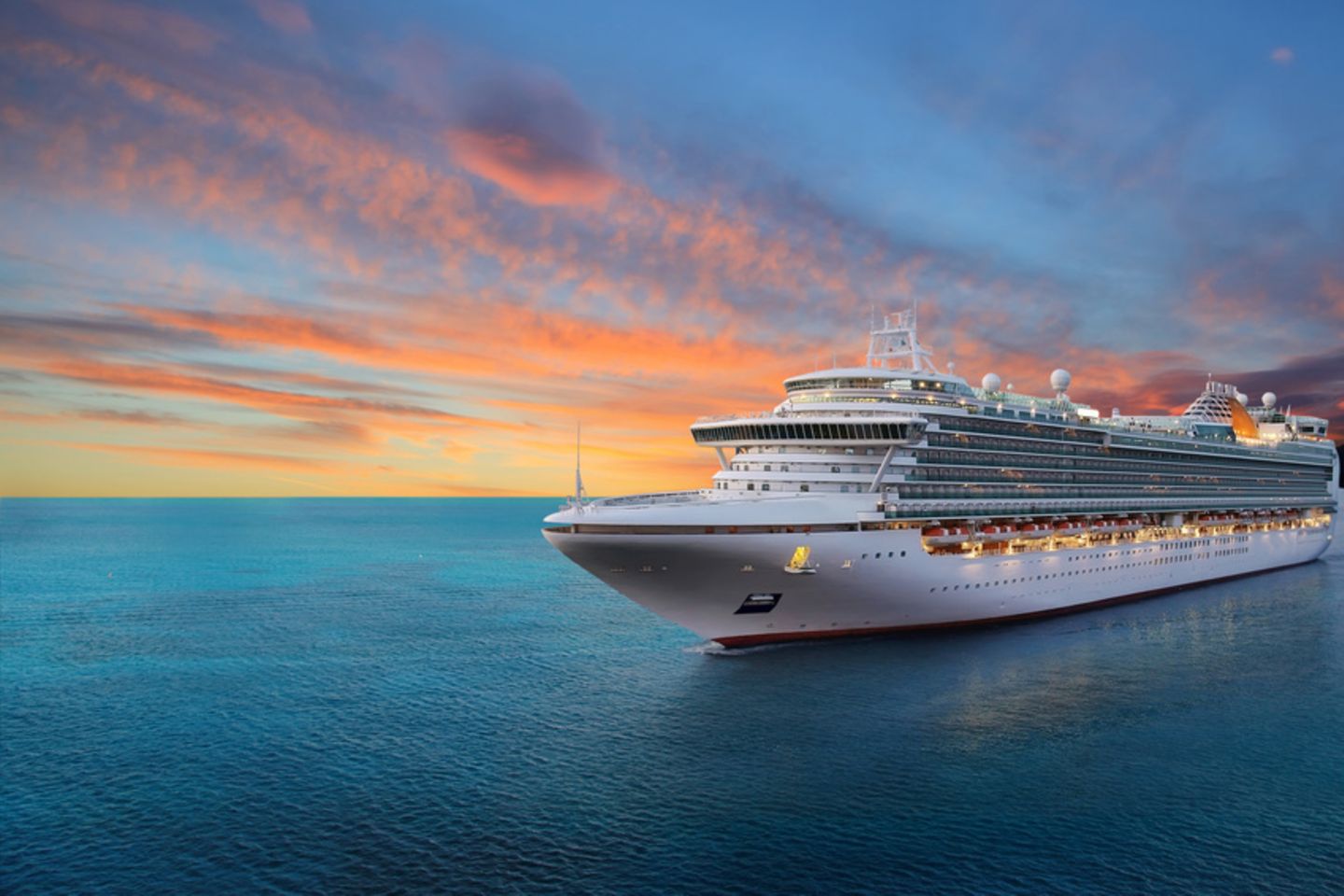 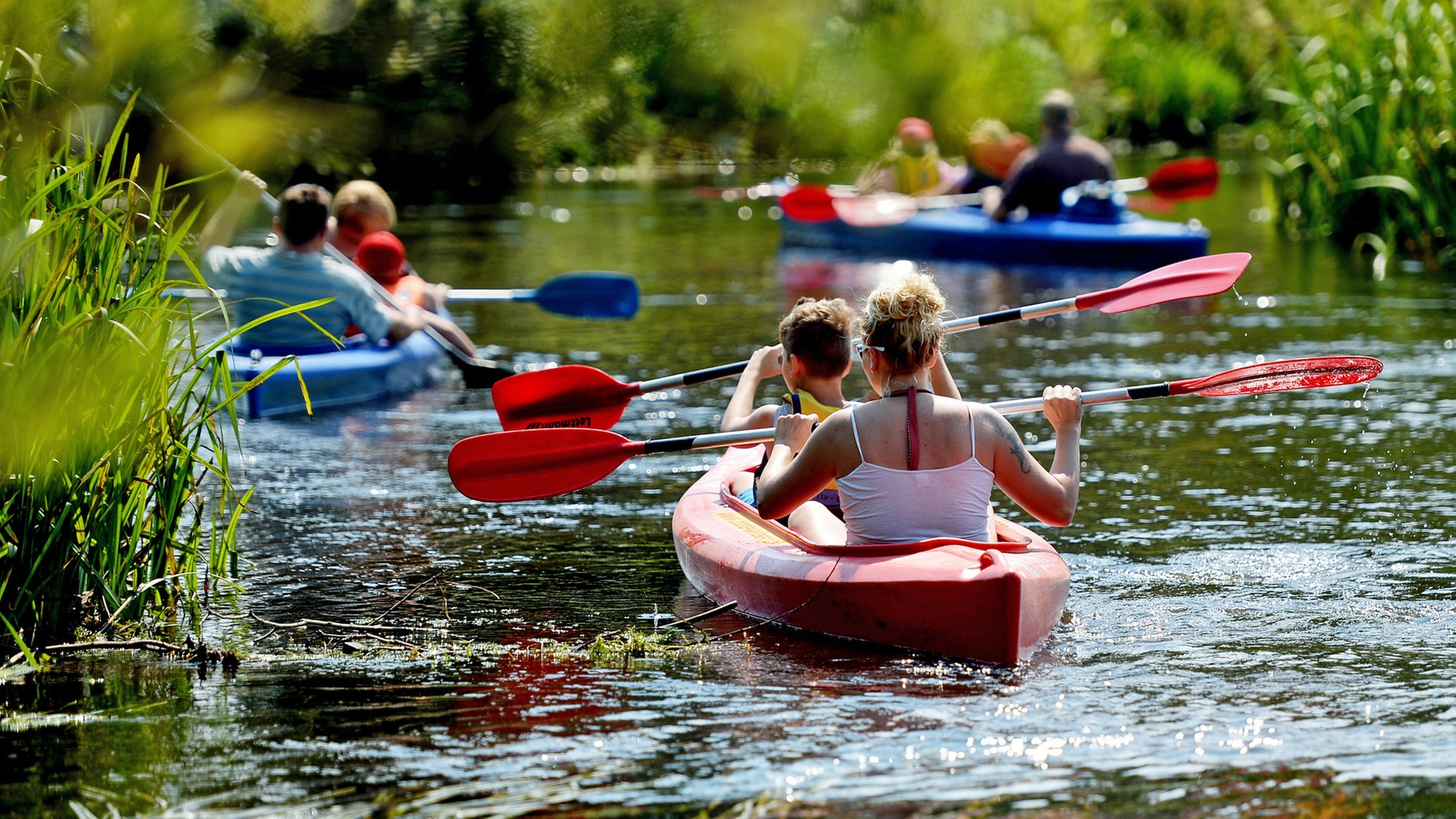 Textile
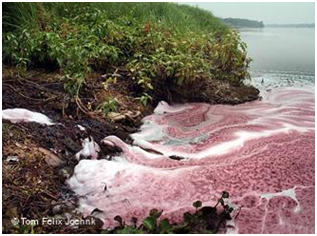 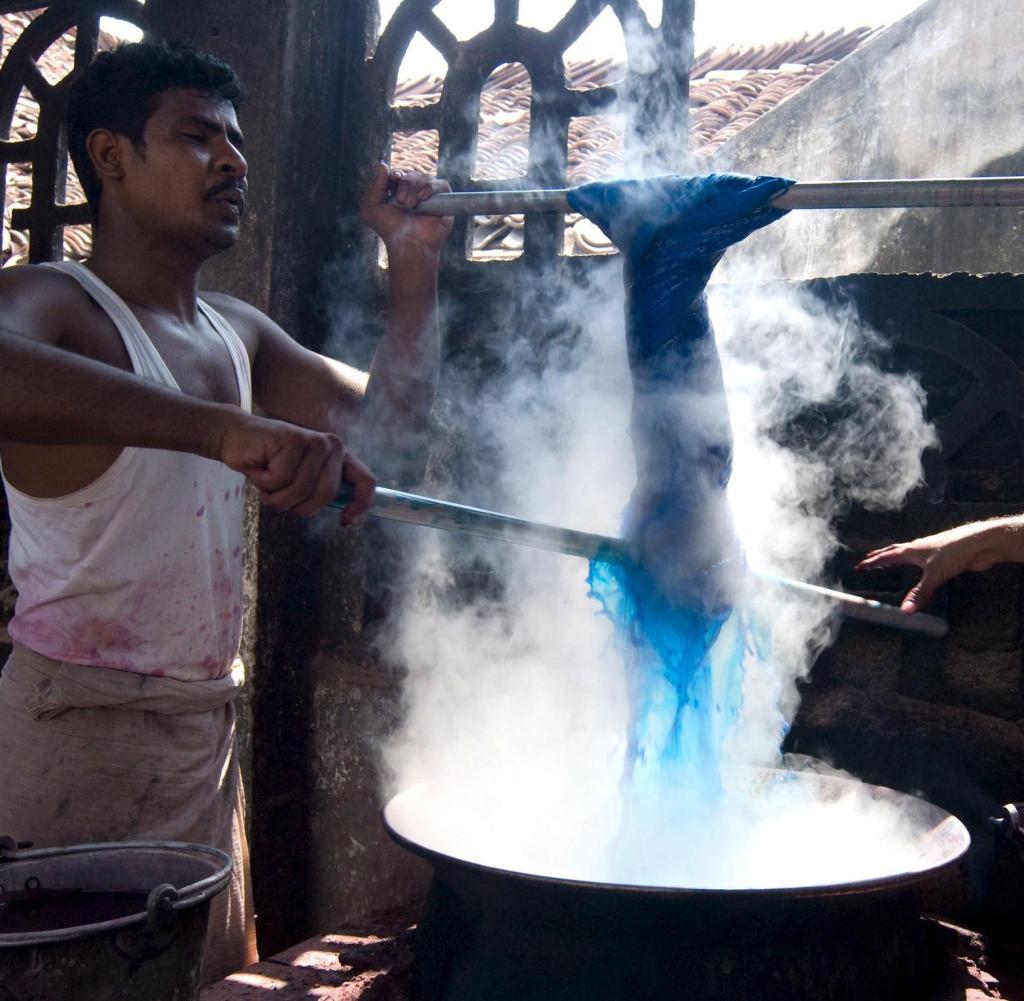 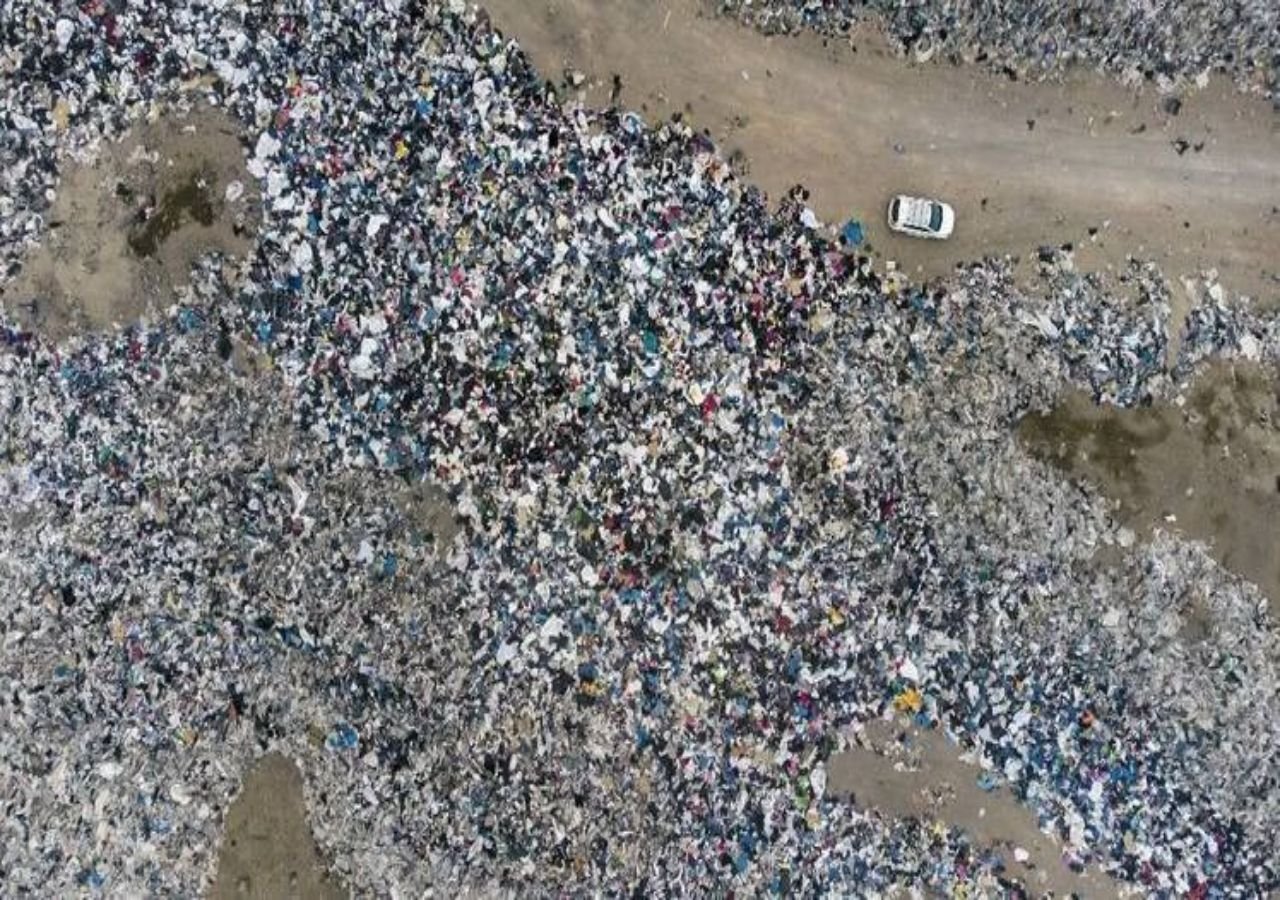 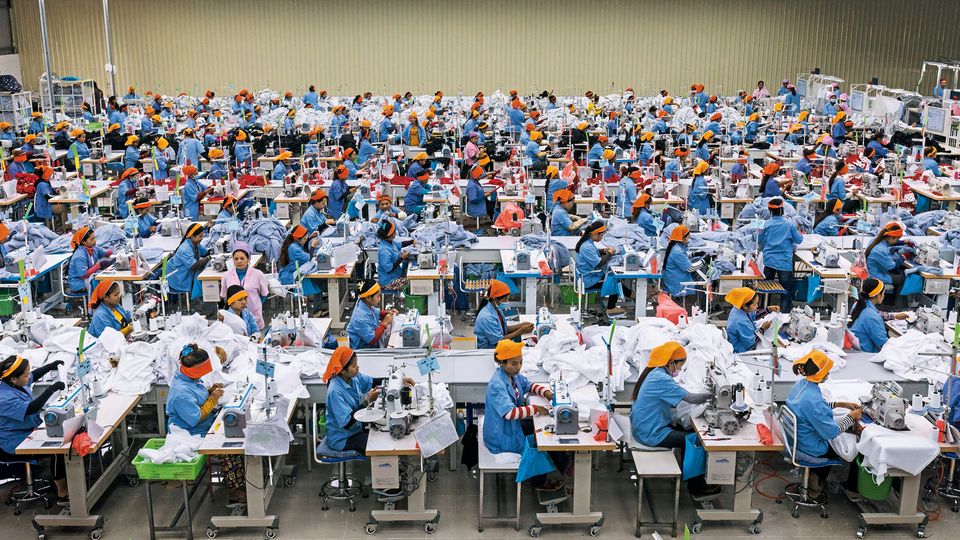 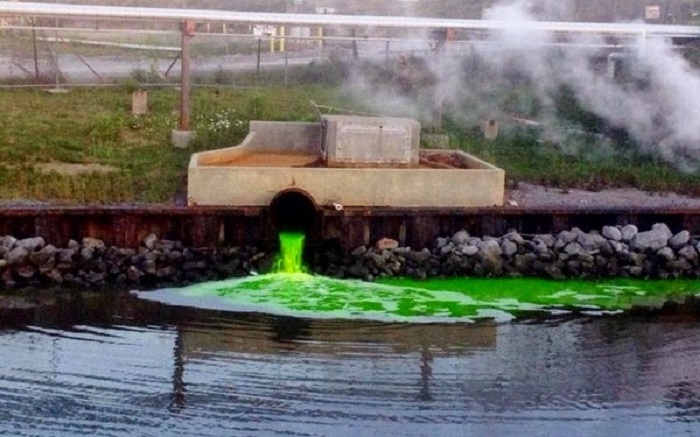 2 Turkey: spinning and weaving
3 China: dye
4 Bangladesh: sewing
5 Europe: buy
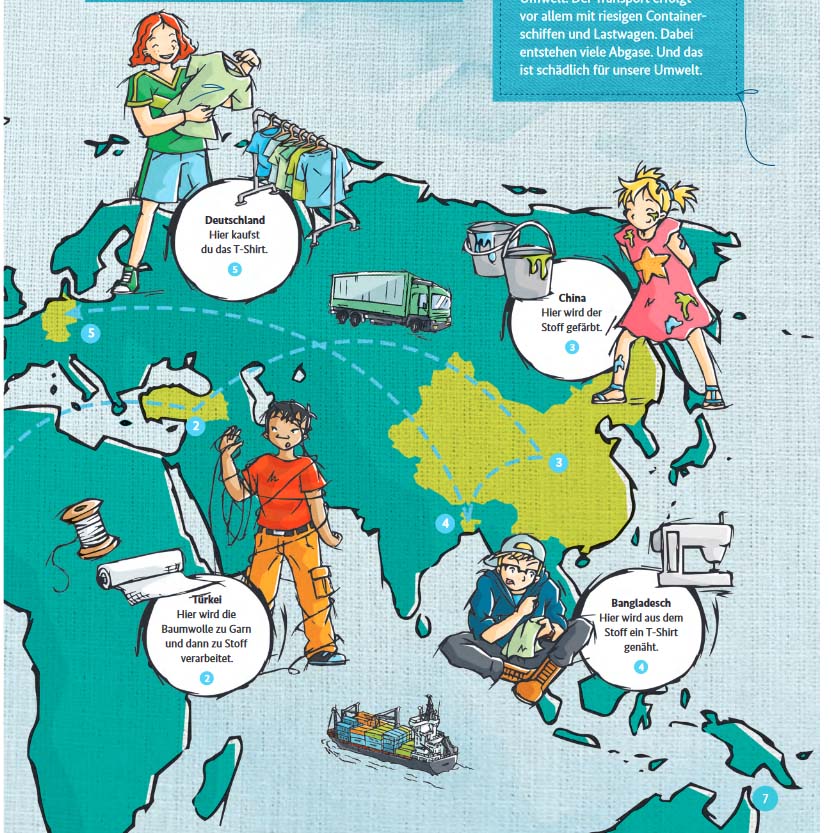 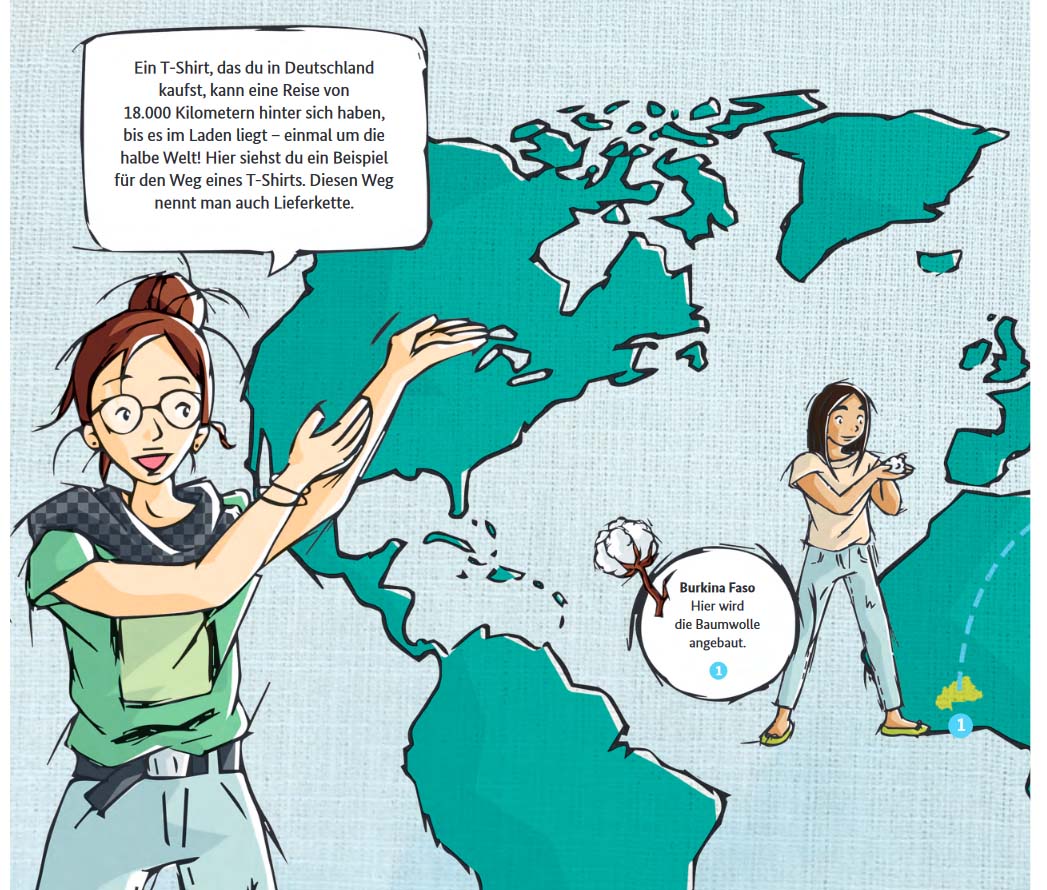 A T-shirt that we buy in Europe often has a journey of about 18,000 km behind it - once halfway around the world!
1: Burkina Faso - this is where the cotton is grown
Chemistry
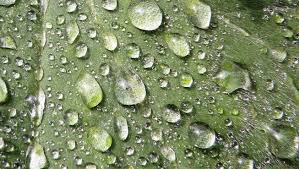 Food
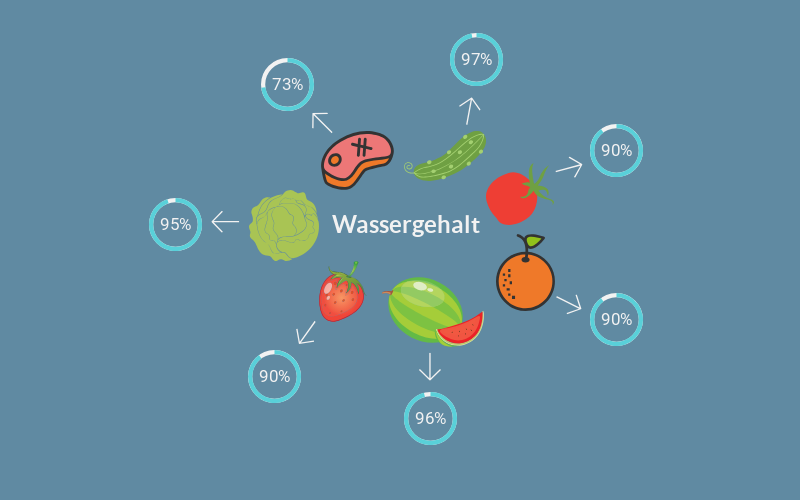 Our daily water consumption
Water content
Drinking water
Virtual water in food
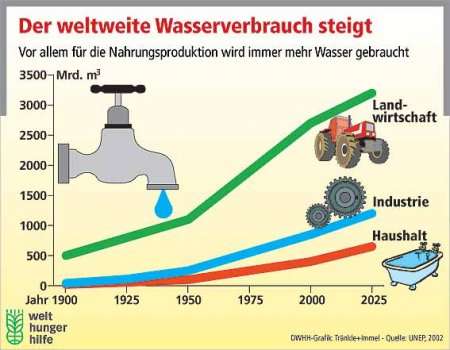 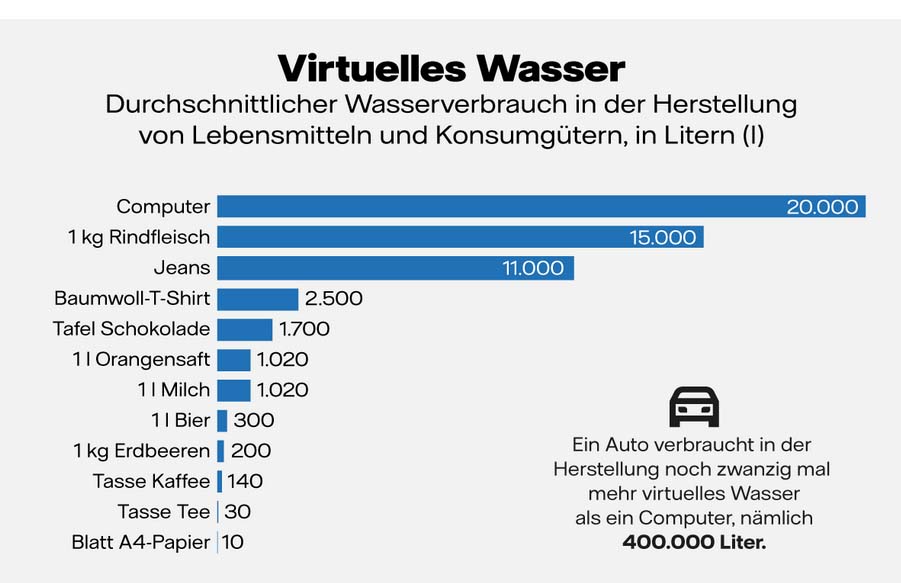 Transport
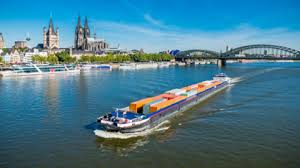 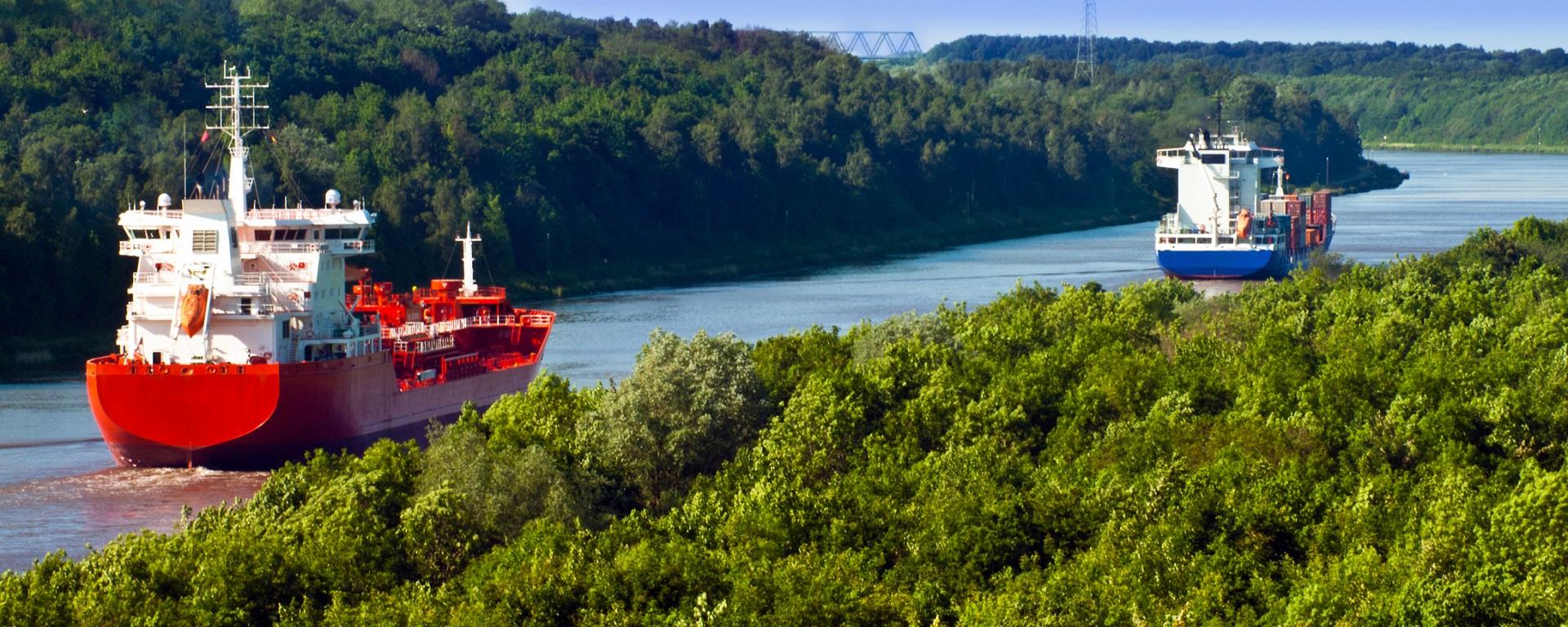 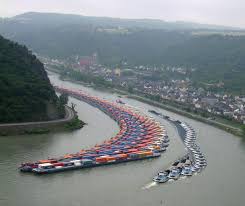 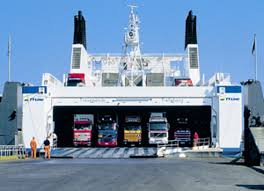 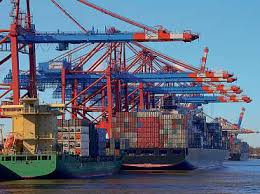 Climate
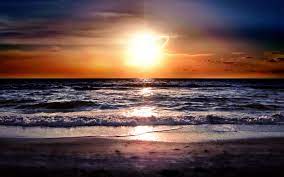 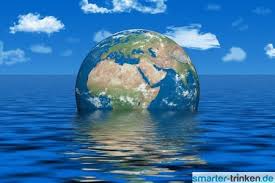 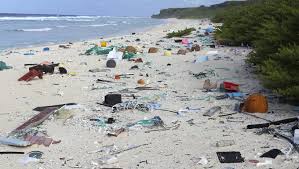 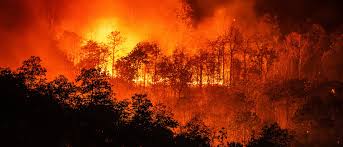 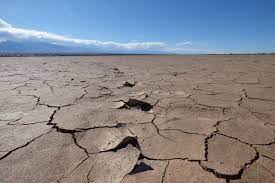 Two Examples from Germany
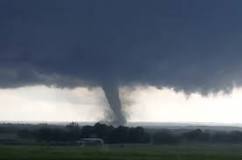 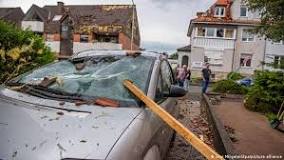 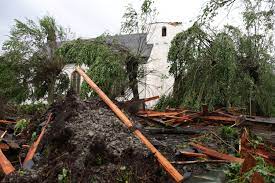 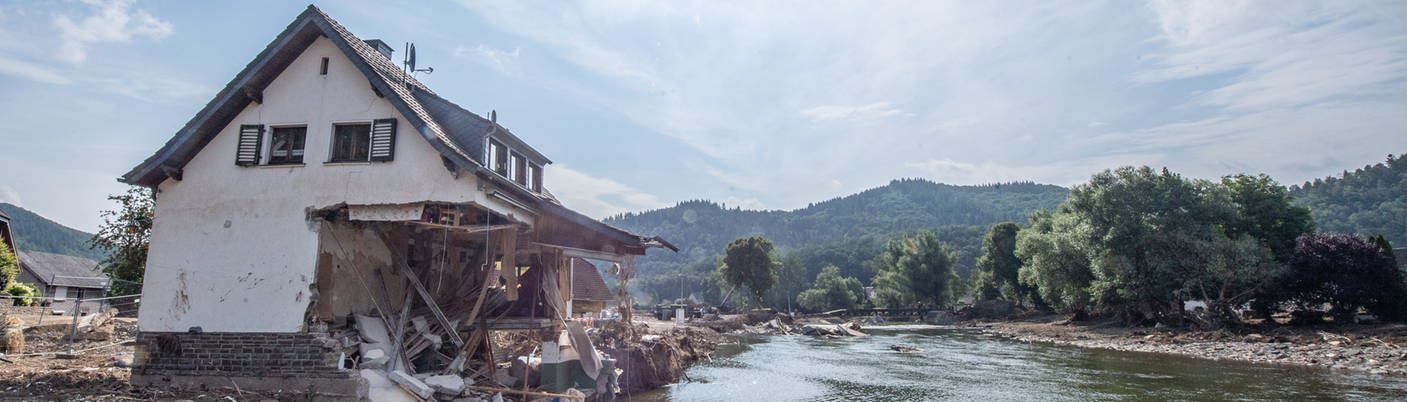 A dangerous development